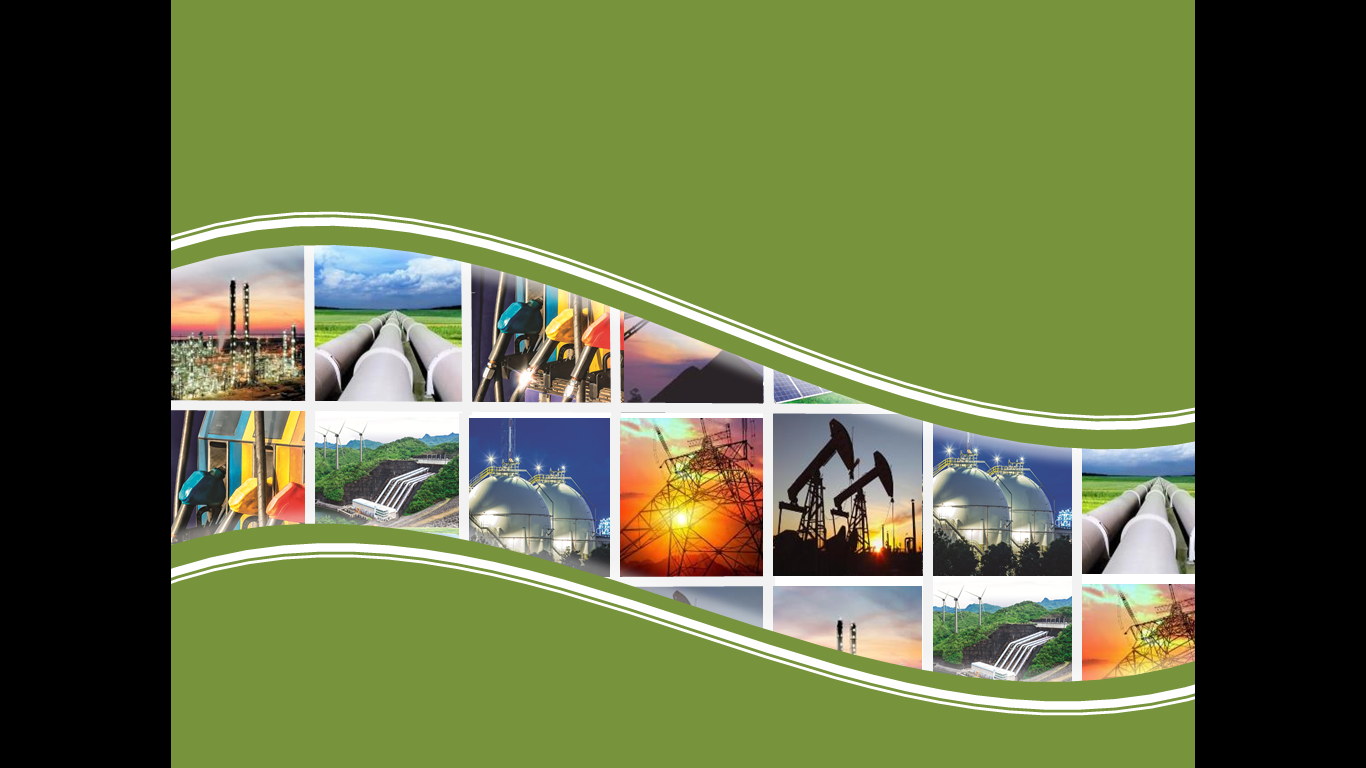 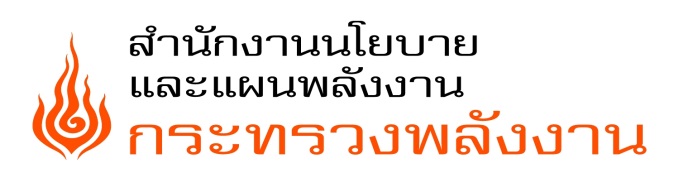 สถานการณ์พลังงานปี 2560
และแนวโน้มปี 2561
วันพฤหัสบดีที่ 21 ธันวาคม 2560
เวลา 10.00 น. ณ ห้องประชุม 2 ชั้น 2 
สำนักงานนโยบายและแผนพลังงาน
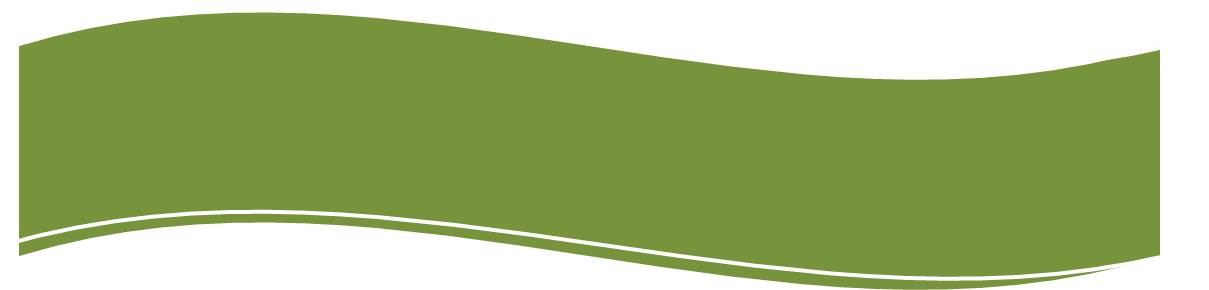 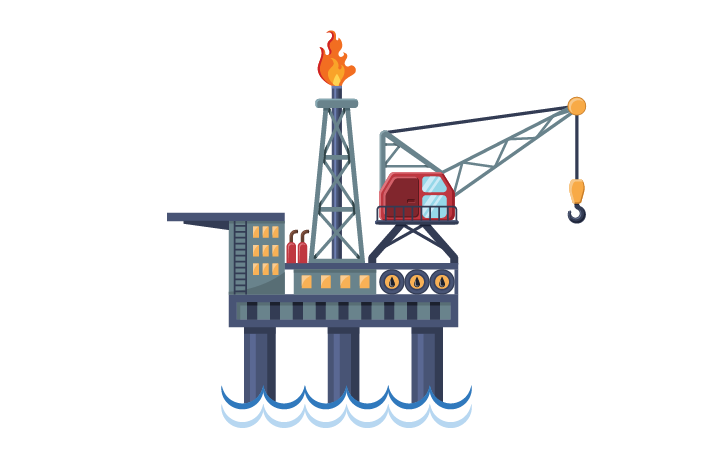 สถานการณ์พลังงาน
ปี 2560
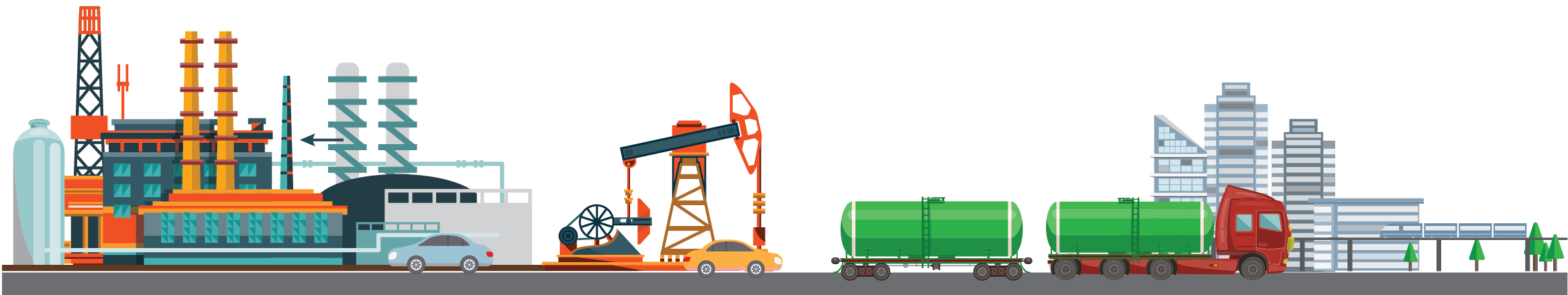 สถานการณ์พลังงาน ปี 2560
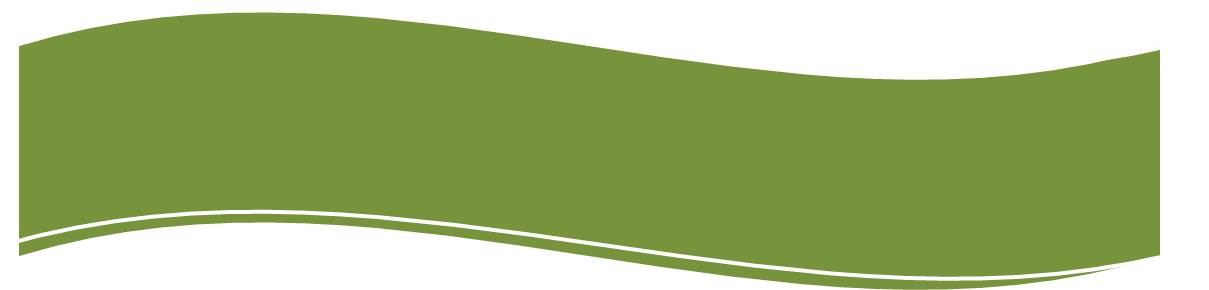 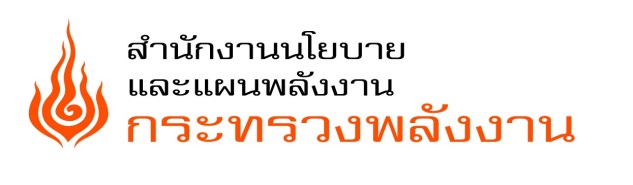 การใช้พลังงานรายชนิด
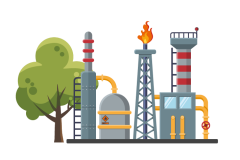 การใช้พลังงานขั้นต้น
การใช้น้ำมันสำเร็จรูป
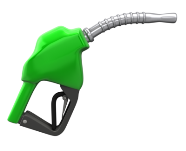  2.0%
2,754 พันบาร์เรลเทียบเท่าน้ำมันดิบต่อวัน* 
เพิ่มขึ้นจากภาวะเศรษฐกิจที่ปรับตัวดีขึ้น
โดยเพิ่มขึ้นเกือบทุกประเภท ยกเว้นก๊าซธรรมชาติ
: เพิ่มขึ้น โดยเพิ่มเกือบทุกประเภท                ยกเว้นการใช้น้ำมันเตา และ LPG ที่ลดลง
กลุ่มเบนซิน    3.8%       ดีเซล    2.6%
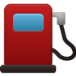 : เพิ่มขึ้น จากราคาน้ำมันที่ยังทรงตัวอยู่ในระดับไม่สูงมากนัก
2.4%
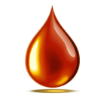 น้ำมันเครื่องบิน*
น้ำมันเตา
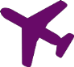 LPG**
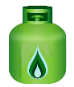 *รวมการใช้พลังงานทดแทน
4.4%
 7.2%
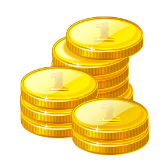  1.8%
ภาพรวมภาวะเศรษฐกิจ
: เพิ่มขึ้น จากการท่องเที่ยวที่ขยายตัวได้ดี
: ลดลง จากการใช้           ในภาคการผลิตไฟฟ้า และภาคอุตสาหกรรม
: ลดลง จากการใช้           ในภาคขนส่ง
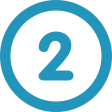 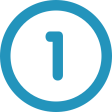 GDP : ปี 2560 คาดว่าจะขยายตัว  3.9% จากการลงทุน และการส่งออกที่ขยายตัว      ดีขึ้นตามการขยายตัวของเศรษฐกิจโลก
ไฟฟ้า
ก๊าซธรรมชาติ
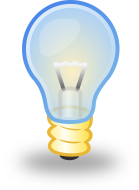 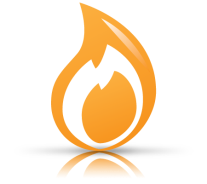  1.4%
 0.1%
ราคาน้ำมันดิบดูไบ : คาดว่าเฉลี่ยอยู่ที่             53 $/BBL โดยในช่วงครึ่งปีหลังปรับตัวเพิ่มสูงขึ้นตามเศรษฐกิจโลก              และข้อตกลงลดกำลังการผลิต               ของกลุ่มผู้ผลิตน้ำมัน
: เพิ่มขึ้น จากการขยายตัวทางเศรษฐกิจ โดยเฉพาะภาคอุตสาหกรรมและธุรกิจ
: ลดลง จากการใช้เพื่อผลิตไฟฟ้า และการใช้ NGV      ที่ลดลง
ที่มา : สศช.
3
*น้ำมันเครื่องบินและน้ำมันก๊าด    **ไม่รวม Feed stock ในปิโตรเคมี
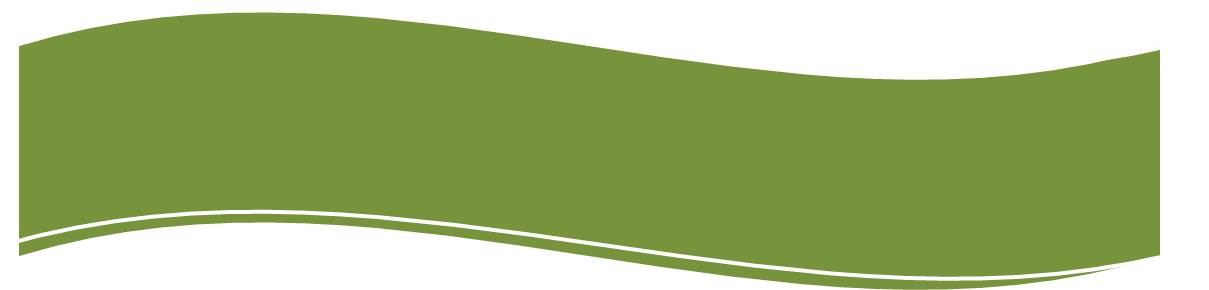 ยอดจำหน่ายและราคาน้ำมันดีเซล
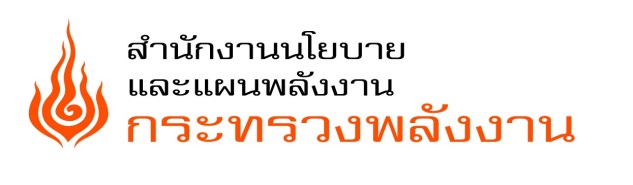 2559
2560
2558
2.6%
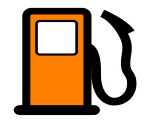 ยอดจำหน่ายดีเซล
เฉลี่ย 63.7 ล้านลิตร/วัน
เฉลี่ย 61.9 ล้านลิตร/วัน
ล้านลิตร/วัน
บาท/ลิตร
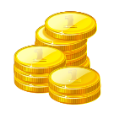 ราคาน้ำมันดีเซล
มิ.ย.-ต.ค. 59
การใช้ดีเซลลดลงช่วงฤดูฝนตามรอบฤดูกาล
มิ.ย.-ต.ค. 58
การใช้ดีเซลลดลงช่วงฤดูฝนตามรอบฤดูกาล
การใช้ดีเซลเฉลี่ยยังคงเพิ่มขึ้น แม้ราคาขายปลีกจะปรับตัว
สูงขึ้นในช่วงครึ่งปีหลัง
เดือน พ.ย.-ธ.ค. เป็นข้อมูลเบื้องต้น
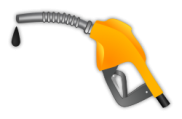 การใช้น้ำมันดีเซล เฉลี่ย 63.7 ล้านลิตร/วัน คาดว่า  2.6%  เนื่องจากราคาขายปลีกที่แม้จะปรับตัวเพิ่มขึ้น             ในช่วงครึ่งปีหลัง แต่ยังคงอยู่ในระดับไม่สูงมากนัก ประกอบกับจำนวนรถยนต์ใหม่ที่เข้าตลาดเพิ่มขึ้น
4
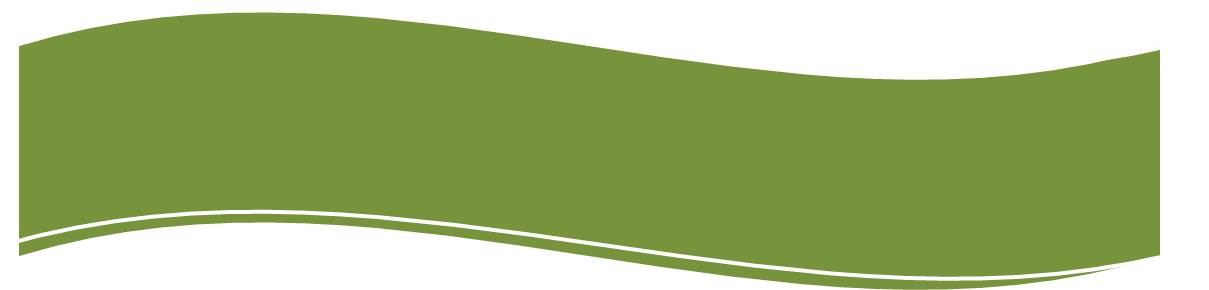 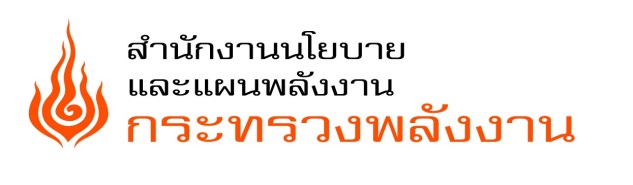 ยอดจำหน่ายน้ำมันเบนซินและแก๊สโซฮอล และราคาน้ำมันเบนซินเฉลี่ย
2559
2560
2558
3.8%
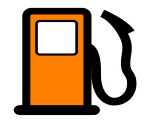 ยอดจำหน่าย
เบนซินและแก๊สโซฮอล
เฉลี่ย 30.2 ล้านลิตร/วัน
เฉลี่ย 29.0 ล้านลิตร/วัน
ล้านลิตร/วัน
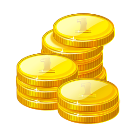 บาท/ลิตร
ราคาน้ำมันเบนซินเฉลี่ย
การใช้เบนซินและแก๊สโซฮอล
ยังคงเพิ่มขึ้น แม้ราคาขายปลีก
จะมีแนวโน้มปรับตัวสูงขึ้น
การใช้เบนซินและแก๊สโซฮอล
เพิ่มขึ้นจากราคาขายปลีกที่ลดลงตามราคาตลาดโลกตั้งแต่ปลายปี 57
เดือน พ.ย.-ธ.ค. เป็นข้อมูลเบื้องต้น
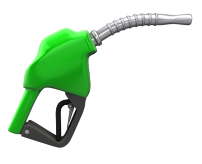 การใช้น้ำมันเบนซินและแก๊สโซฮอล เฉลี่ย 30.2 ล้านลิตร/วัน  คาดว่า 3.8%  เนื่องจากราคาขายปลีกที่ยังอยู่ในระดับไม่สูงมากนัก
5
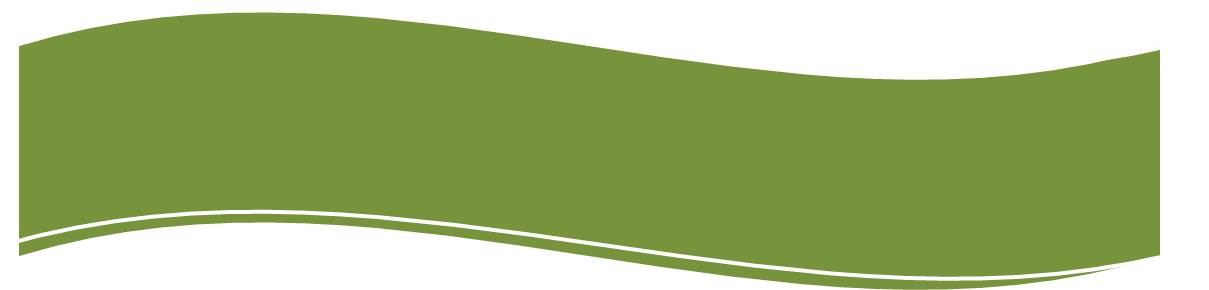 ยอดจำหน่าย LPG รายสาขาและราคา
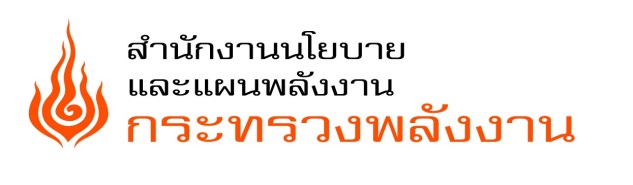 2559
2560
2558
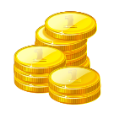 ราคา LPG
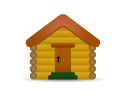 ครัวเรือน
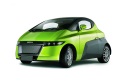 พันตัน/เดือน
ขนส่ง
บาท/กิโลกรัม
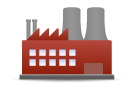 อุตสาหกรรม
1 ส.ค. 2560
ลอยตัวราคา LPG 
อย่างเป็นทางการ
ก.พ. 2558 ปรับสูตรคำนวณต้นทุนจัดหา LPG เป็นสูตรอัตราถ่วงน้ำหนัก
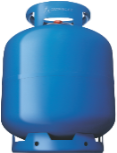 เดือน พ.ย.-ธ.ค. เป็นข้อมูลเบื้องต้น
LPG
การใช้ LPG ภาคครัวเรือนและภาคอุตสาหกรรมมีแนวโน้มเพิ่มขึ้น ขณะที่ภาคขนส่งมีแนวโน้มลดลง 
ทั้งนี้ราคาขายปลีก LPG ปี 2560 มีแนวโน้มเพิ่มขึ้นตามราคาตลาดโลก
6
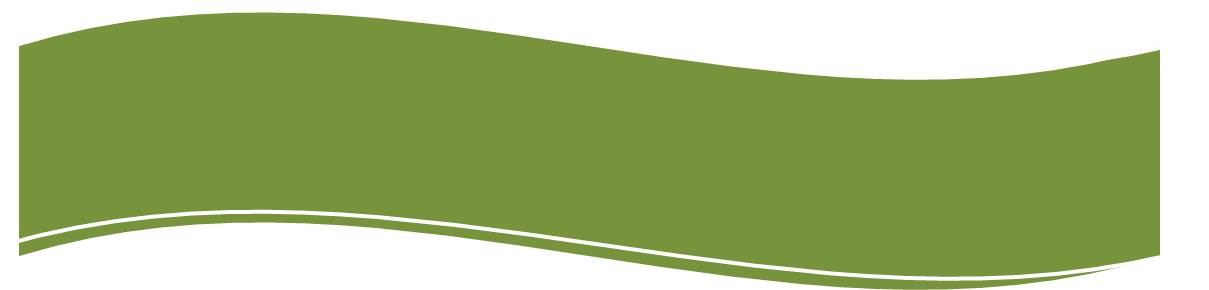 การใช้ไฟฟ้า และ Peak
สถานการณ์การใช้ไฟฟ้า
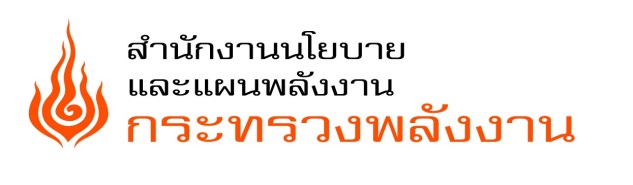 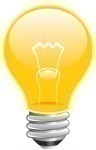 การใช้ไฟฟ้า  185,370 ล้านหน่วย*
Peak ประเทศ 34,101 MW
Peak 3 การไฟฟ้า30,303 MW
Peak ระบบ กฟผ.28,578 MW
Peak
1.4%
ณ วันที่ 4 พ.ค. เวลา 14.20 น.
Peak ประเทศ
Peak ระบบ 3 การไฟฟ้า
Peak ระบบ กฟผ.
34,101 MW
30,303 MW
28,578 MW
รวม Peak ของ VSPP และ Captive power
รวม Peak ของ VSPP
3.5%
2.2%
1.9%
2560
ครัวเรือน
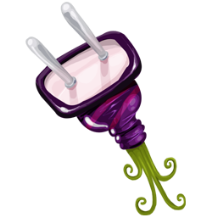 การใช้ไฟฟ้า รวมทั้งสิ้น  185,370 ล้านหน่วย คาดว่า 1.4% 
ตามเศรษฐกิจของประเทศที่มีการขยายตัวเพิ่มขึ้นต่อเนื่อง โดยเฉพาะในภาคอุตสาหกรรม และภาคธุรกิจ
7
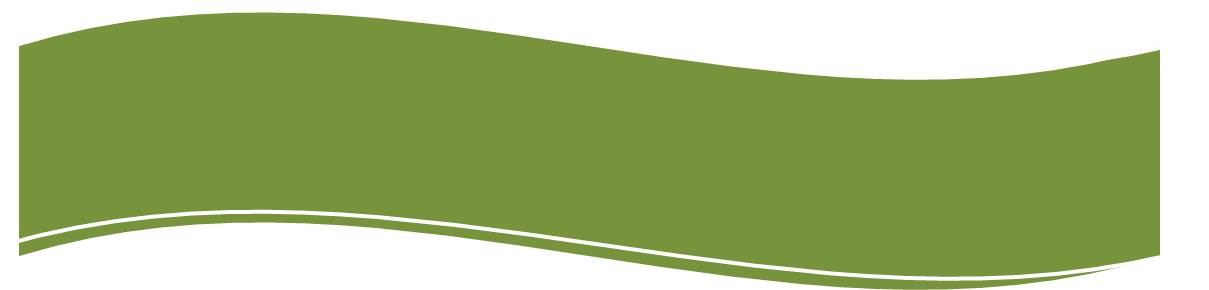 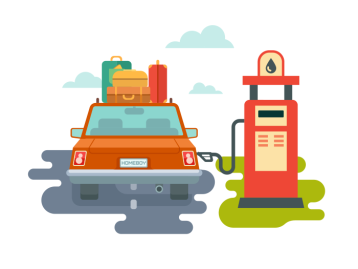 แนวโน้มสถานการณ์พลังงานปี 2561
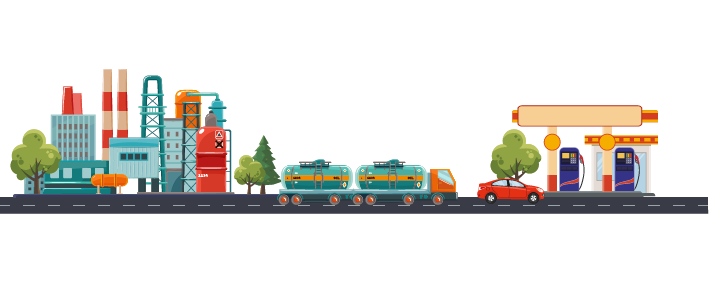 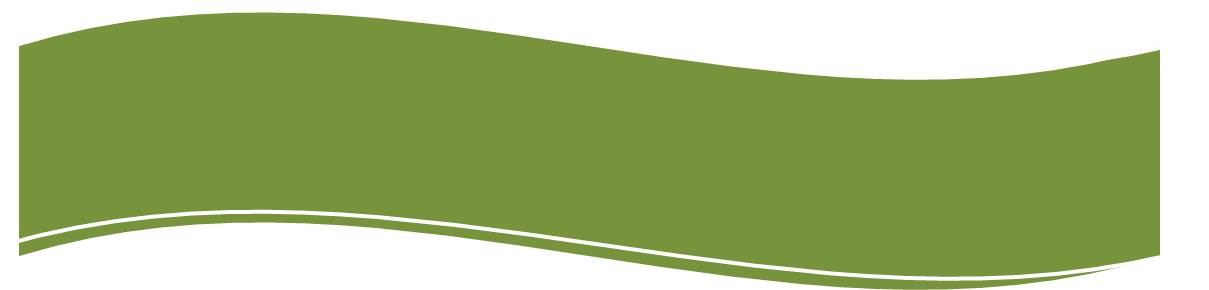 ราคาน้ำมันดิบดูไบ ปี 2561
สถานการณ์ราคาน้ำมันดิบตลาดโลก
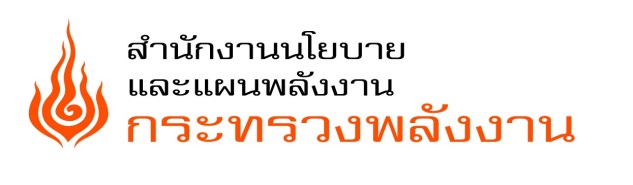 2559
2558
2561
2560
2557
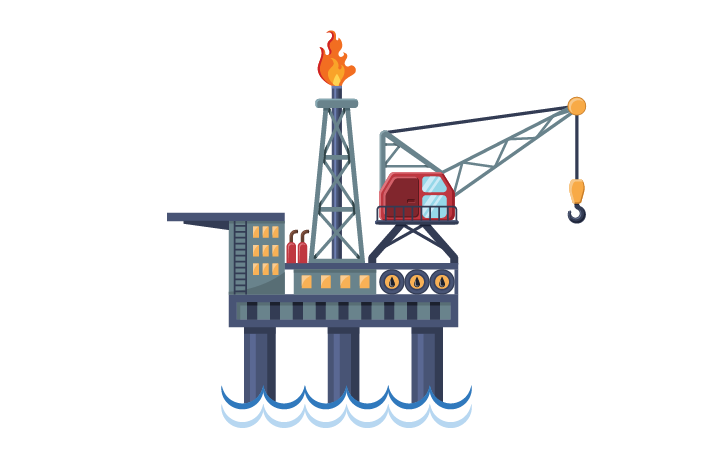 ราคาน้ำมันดิบปี 2560 ลดลงในช่วงครึ่งปีแรก จากความกังวลของตลาดต่ออุปทานน้ำมันที่เพิ่มขึ้นจากการผลิต Shale Oil ของสหรัฐ ก่อนที่ครึ่งปีหลังราคาน้ำมันจะกลับมามีแนวโน้มเพิ่มสูงขึ้นหลังกลุ่มประเทศผู้ผลิตปรับลดกำลังการผลิตอย่างจริงจัง

สศช. คาดการณ์ราคาน้ำมันดูไบ ปี 2561 อยู่ที่ 50 - 60  $/BBL สอดคล้องกับทีม PRISM ที่คาดการณ์อยู่ที่ 52 - 57  $/BBL
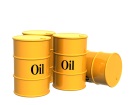 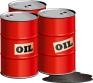 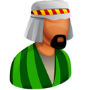 ราคาน้ำมันดิบดูไบ
60
เหรียญสหรัฐ/บาร์เรล
57
52
50
ราคาน้ำมันดิบมีแนวโน้มปรับตัวเพิ่มขึ้นจากปัญหาความไม่สงบของประเทศผู้ผลิตรายใหญ่
ราคาน้ำมันดิบยังคงมีแนวโน้มเพิ่มสูงขึ้นหลังกลุ่มประเทศผู้ผลิตมีมติลดกำลังการผลิต
ราคาน้ำมันดิบปรับตัวลดลงกว่าครึ่ง ต่อเนื่องตั้งแต่ไตรมาสสามของปี 2557
สศช.
PRISM
9
แนวโน้มการใช้พลังงาน ปี 2561
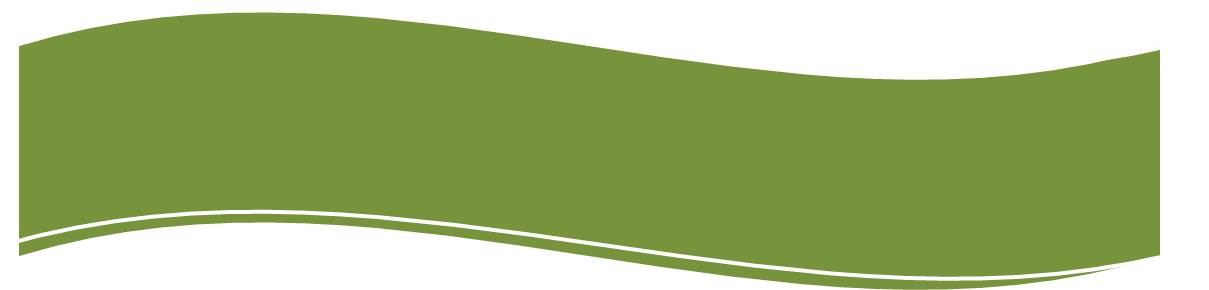 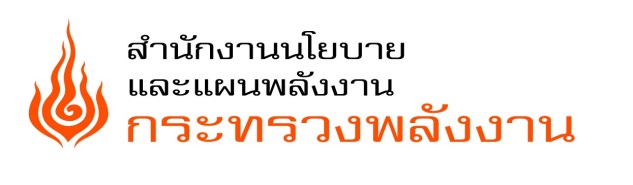 สมมติฐานการพยากรณ์
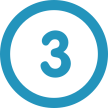 การใช้พลังงานขั้นต้นรายชนิด
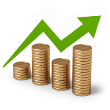 GDP
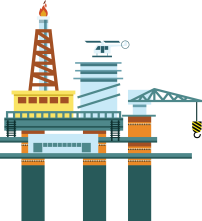 : ปี 2561 คาดว่าขยายตัว 
    3.6 – 4.6%
น้ำมัน
ก๊าซธรรมชาติ
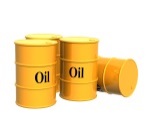 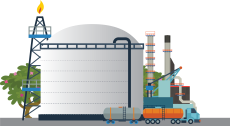 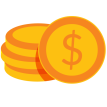  2.2%
 1.2%
อัตราแลกเปลี่ยน
: 34 - 35  บาท/$
: เพิ่มขึ้น จากการขยายตัวทางเศรษฐกิจ และราคาน้ำมันที่คาดว่ายังคงอยู่ในระดับต่ำ
: ลดลง จากการใช้เพื่อผลิตไฟฟ้า และการใช้ในภาคขนส่ง (NGV)
ราคาน้ำมันดิบดูไบ
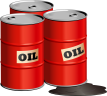 : สศช.  50 - 60  $/BBL
: PRISM  52 - 57  $/BBL
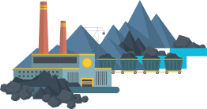 ถ่านหิน/ลิกไนต์
 1.2%
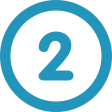 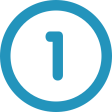 รวมการใช้พลังงานขั้นต้น
: เพิ่มขึ้น โดยเฉพาะการใช้ถ่านหินในภาคอุตสาหกรรม
หน่วย : พันบาร์เรลเทียบเท่าน้ำมันดิบต่อวัน
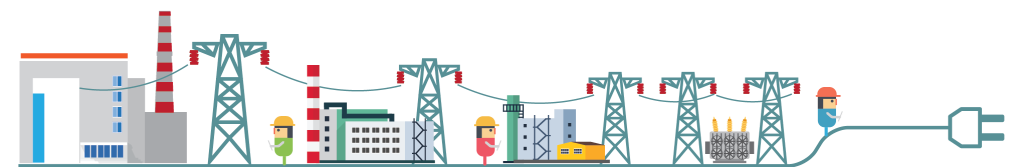 ไฟฟ้านำเข้า
พลังงานทดแทน
2,811
 2.1%
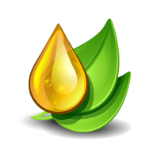  7.1%
 0.4%
การใช้พลังงานปี 2561 คาดว่าจะเพิ่มขึ้นจากภาวะเศรษฐกิจของประเทศและเศรษฐกิจโลกที่ขยายตัวต่อเนื่อง โดยเพิ่มขึ้นเกือบทุกประเภท ยกเว้นก๊าซธรรมชาติที่คาดว่าจะมีการใช้ลดลง
: เพิ่มขึ้น จากนโยบายส่งเสริมการใช้พลังงานทดแทนของภาครัฐ
: เพิ่มขึ้น ในอัตราที่ชะลอลง เนื่องจากฐานการนำเข้าจาก สปป.ลาว ที่สูงอยู่แล้วตั้งแต่ปี 2560
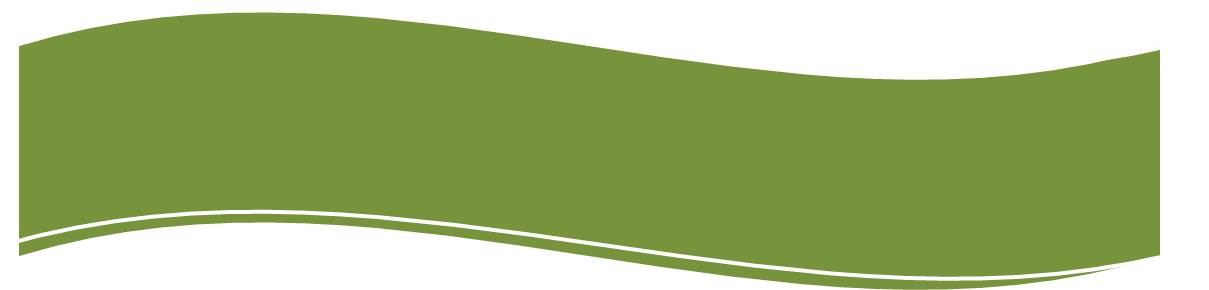 การใช้ไฟฟ้า และ Peak ปี 2561
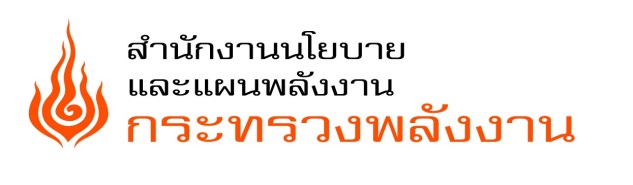 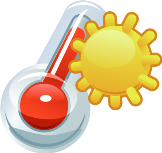 Peak
Peak ประเทศ
Peak ระบบ 3 การไฟฟ้า
34,202 MW
30,703 MW
รวม Peak ของ VSPP และ Captive power
รวม Peak ของ VSPP
0.3%
1.3%
Peak ระบบ กฟผ.
p ข้อมูลเบื้องต้น    f  ข้อมูลประมาณการ
29,493 MW
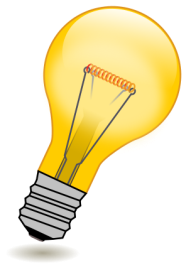 ปี 2561 คาดว่าการใช้ไฟฟ้ามีแนวโน้มเพิ่มขึ้น 4.1% ตามภาวะเศรษฐกิจภายในประเทศ รวมทั้งการส่งออกที่คาดว่าจะปรับตัวดีขึ้น
3.2%
11
สรุปประเด็นสถานการณ์พลังงาน 2560
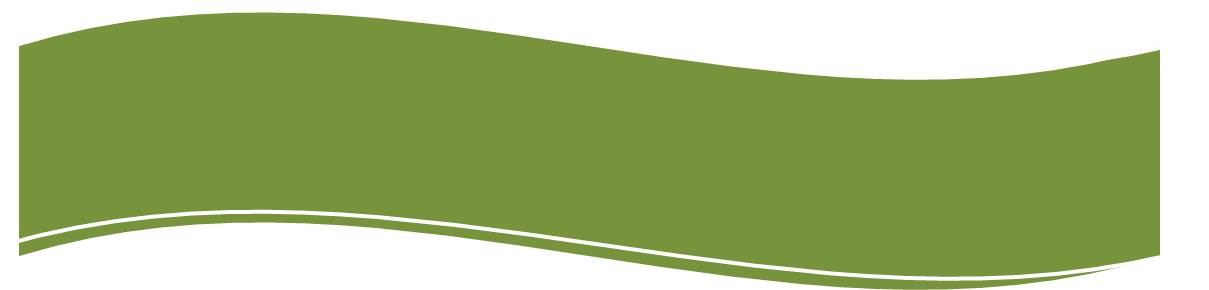 สรุปประเด็นสถานการณ์พลังงาน 9 เดือนแรก ปี 2559
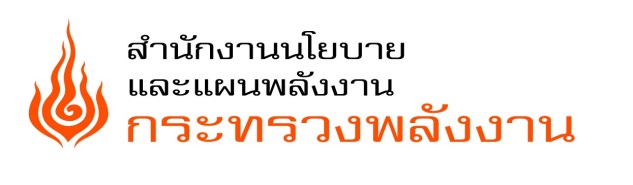 3
2
1
4
การใช้พลังงานขั้นต้น  คาดว่า  2.4%                                               
เพิ่มขึ้นเกือบทุกประเภท ยกเว้นการใช้ก๊าซธรรมชาติที่ลดลง เนื่องจากแหล่งก๊าซหยุดซ่อมบำรุงช่วงต้นปีและกลางปี
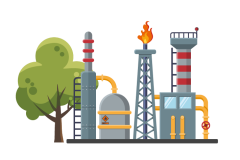 การใช้นำมันสำเร็จรูป  คาดว่า  2.0%                                               
การใช้น้ำมันกลุ่มเบนซิน ดีเซล และน้ำมันเครื่องบินเพิ่มขึ้นต่อเนื่อง โดยเฉพาะการใช้                       ในภาคขนส่ง เนื่องจากราคาขายปลีกที่ยังคงอยู่ในระดับต่ำ
การใช้น้ำมันเตาลดลง โดยเฉพาะการใช้ภาคการผลิตไฟฟ้าและอุตสาหกรรม เช่นเดียวกับ LPG ที่ลดลงจากการใช้ในภาคขนส่ง เนื่องจากผู้ใช้ไปใช้น้ำมันแทน
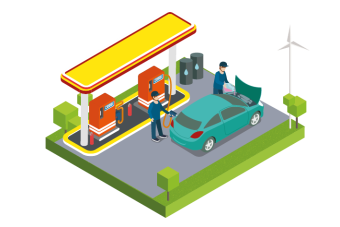 การใช้ก๊าซธรรมชาติ  คาดว่า  0.1%  จากการใช้เพื่อผลิตไฟฟ้าที่ลดลง                           โดยเฉพาะช่วงที่แหล่งก๊าซธรรมชาติหยุดจ่าย และการใช้ NGV ที่ยังคงลดลงต่อเนื่อง                                              
การใช้ไฟฟ้า คาดว่า  1.4% ตามการขยายตัวทางเศรษฐกิจของประเทศ
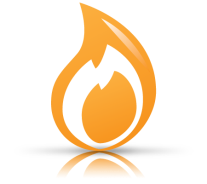 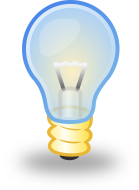 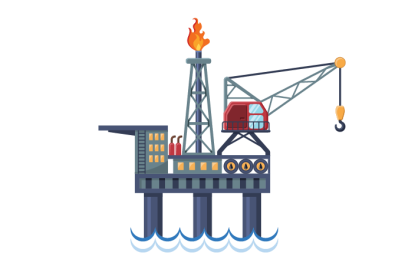 ราคาน้ำมันดิบดูไบเฉลี่ยทั้งปีอยู่ที่ 53 $/BBL โดยช่วงครึ่งปีหลังมีแนวโน้มเพิ่มสูงขึ้น หลังกลุ่มประเทศผู้ผลิตปรับลดกำลังการผลิตอย่างจริงจัง
12
สรุปแนวโน้มสถานการณ์พลังงาน 2561
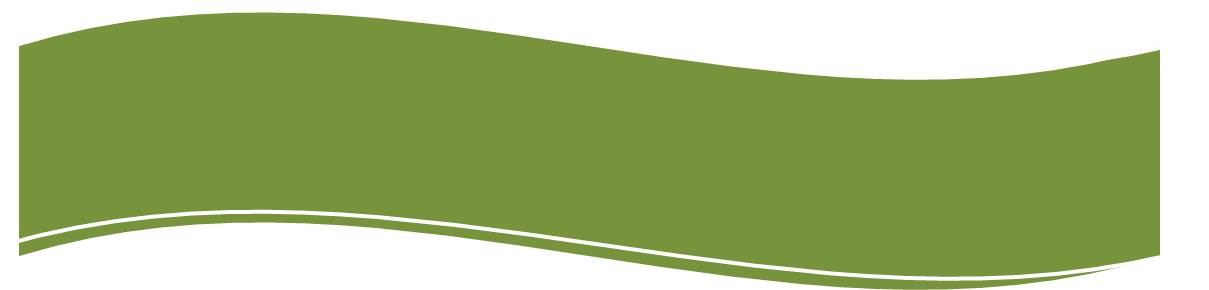 สรุปประเด็นสถานการณ์พลังงาน 9 เดือนแรก ปี 2559
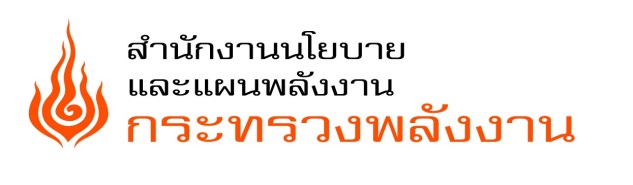 1
3
2
4
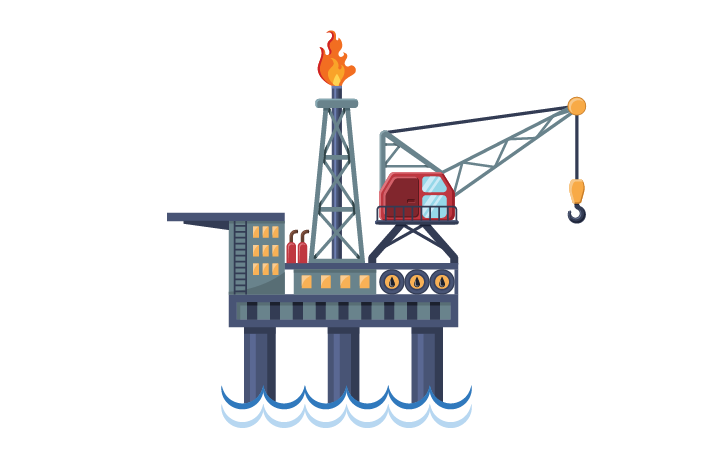 การใช้พลังงานขั้นต้น  คาดว่า  2.1%                                               
เพิ่มขึ้นเกือบทุกประเภท ยกเว้นก๊าซธรรมชาติที่คาดว่ามีการใช้ลดลงจากการใช้ในภาคการผลิตไฟฟ้า และ NGV ที่ลดลง
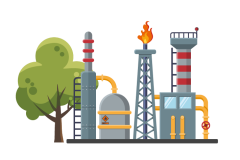 การใช้นำมันสำเร็จรูป  คาดว่ายังคงเพิ่มขึ้น  2.1%                                               
เพิ่มขึ้นจากการใช้น้ำมันกลุ่มเบนซิน ดีเซล และน้ำมันเครื่องบิน ที่ยังคงมีความต้องการใช้เพิ่มขึ้นต่อเนื่อง ขณะที่การใช้น้ำมันเตา และ LPG ลดลง
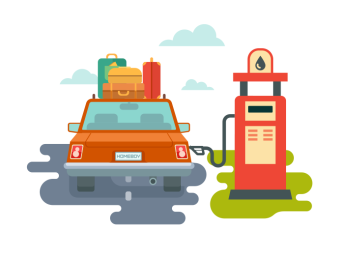 ราคาน้ำมันดิบดูไบ ปี 2561 คาดว่าอยู่ที่ระดับ 50 – 60 $/BBL ตามการขยายตัวของเศรษฐกิจโลก และการขยายเวลาปรับลดกำลังการผลิตของกลุ่ม OPEC และ Non-OPEC จนถึงสิ้นปี 2561
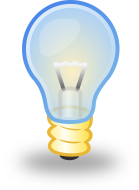 การใช้ไฟฟ้าคาดว่า 4.1%  ตามภาวะเศรษฐกิจภายในประเทศ รวมทั้งการส่งออกที่คาดว่าจะปรับตัวดีขึ้น
13
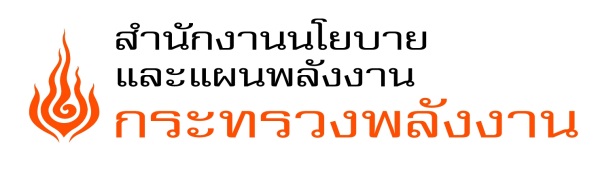 Q & A
สามารถ Download ข้อมูล
การเสวนาได้จากเว็บไซต์
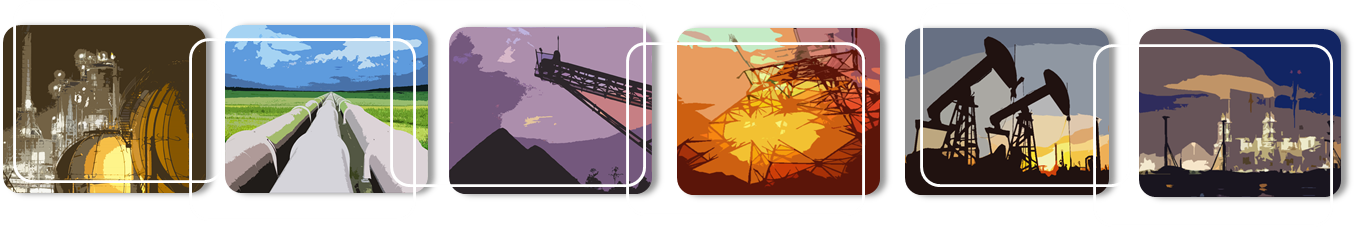 www.eppo.go.th